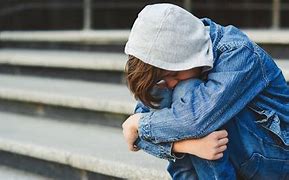 Jak dbać o zdrowie psychiczne dzieci i młodzieży?
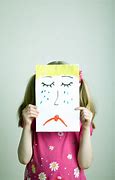 Prezentacja dla rodziców
Nie ma zdrowia, bez zdrowia psychicznego.Zdrowie to według przyjętej w 1948 r. konstytucji Światowej Organizacji Zdrowia pełny dobrostan fizyczny, psychiczny i społeczny człowieka. Choroba psychiczna to stan nieprawidłowego funkcjonowania psychiki. CHOROBY PSYCHICZNE:  Depresja , Fobie, Mania, Schizofrenia, Zaburzenia osobowości,  Nerwice,  Zaburzenia odżywiania i inne.Według Światowej Organizacji Zdrowia zaburzenia psychiczne dotyczą aż 20% ludności. Najpowszechniejsza jest depresja – cierpi na nią 160 milionów osób na całym świecie. Według prognoz Światowej Organizacji Zdrowia w 2020 roku depresja jest na drugim miejscu wśród najczęstszych chorób psychicznych, a do 2030 roku będzie na pierwszym.
Podobnie jak w przypadku zdrowia fizycznego, nikt nie przechodzi przez życie bez problemów ze zdrowiem psychicznym. Wiele z nich jest normalną częścią naszej egzystencji - to dzięki nim uczymy się        i rozwijamy. Z czasem również pokonujemy je sami, bądź z pomocą najbliższych. Niestety, w przypadku niektórych osób problemy, które się u nich pojawiają, są na tyle poważne, że wsparcie i wskazówki ze strony przyjaciół czy rodziny są niewystarczające i potrzebna jest wówczas specjalistyczna pomoc.
Problemy ze zdrowiem psychicznym nie dotykają jedynie dorosłych, lecz także dzieci i nastolatków.
Szczególnie okres dorastania charakteryzuje się intensywnymi zmianami na wszystkich płaszczyznach rozwoju - biologicznej, psychologicznej i społecznej. 
Posłuszne, grzeczne dziecko nagle zmienia się w buntownika, który ma własne zdanie, własne tajemnice oraz własną grupę odniesienia. Jednakże manifestowana odmienność czy też pewność siebie nastolatka, bywa niejednokrotnie fasadą, za którą kryją się takie emocje jak lęk, zagubienie, smutek, osamotnienie, bezradność czy wściekłość.
Dane statystyczne wskazują, iż około jedna trzecia nastolatków w Polsce ma objawy depresji, z tego jeden na stu ma myśli samobójcze. U około 2 procent dzieci depresja rozwija się jeszcze przed okresem dojrzewania.
Depresja u nastolatków może mieć dwa oblicza:
1. Zaburzenia nastroju tj. smutek, przygnębienie, poczucie bezradności, niska samoocena, nadmierne poczucie winy, apatia, niezdolność do odczuwania przyjemności, nawet z rzeczy, które zwykle dawały radość, brak zainteresowania, drażliwość- zwłaszcza u dzieci i młodzieży.

2. Zachowania agresywne, arogancja, czy abnegacja (nastolatek zna ogólnie przyjęte normy społeczne, ale je łamie). Może przy tym nadużywać alkoholu, eksperymentować z narkotykami albo prowokować bójki.
 Jednym z objawów depresji jest też pogorszenie zdolności intelektualnych - pojawiają się gorsze stopnie, wagarowanie, odmówienie chodzenia do szkoły. Młody człowiek nagle przestaje czerpać radość z tego, co sprawiało mu przyjemność - zarzuca uprawianie sportu, czytanie książek, oglądanie telewizji, spotykanie się z przyjaciółmi. Jest zamknięty albo nadmiernie pobudzony. Niestety u nastolatków występują częściej te właśnie objawy depresji.
Musimy być wyczuleni na wszelkie zmiany w zachowaniu dziecka, nastolatka (dziecko wesołe nagle staje się smutne, apatyczne, nastolatek towarzyski, „ułożony” nagle staje się agresywny, wulgarny, stroni od kolegów itp.)
Przebieg depresji u dzieci do 14. roku życia jest nieco inny niż u starszych. W wieku 6 –12 lat częściej charakteryzują ją dolegliwości fizyczne, takie jak ból brzucha, głowy, biegunki, zaparcia, brak apetytu czy moczenie nocne.Problemy ze snem (bezsenność lub nadmierna senność), zmniejszenie lub zwiększenie apetytuWśród młodzieży przeważają depresje egzogenne, czyli powstałe na skutek czynnika zewnętrznego. Może to być stres związany, na przykład, z niepowodzeniami w szkole, rozwodem rodziców lub nieszczęśliwą miłością. Depresje endogenne są związane z wrodzonymi czynnikami biologicznymii mają zwykle podłoże genetyczne. Wtedy choroba pojawia się bez wyraźnego powodu.
Jak zatem pracować nad rozwojem zdrowia psychicznego naszych dzieci?
O zdrowie psychiczne dbajmy tak, jak o zdrowie fizyczne – starajmy się to robić każdego dnia. 

Oto kilka propozycji, jak w codziennych relacjach z dziećmi i nastolatkami dbać o ich samopoczucie.
Zacznijcie od:- rozmów na tematy, które są dla was ważne (plany, marzenia, wartości),- dostrzegania swoich mocnych stron,- wspólnej zabawy, wspólnie spędzanego czasu (gry, robienie posiłków, wycieczki),- wprowadzenia filozofii szacunku (między rodzicem a dzieckiem/nastolatkiem i rodzeństwem),- pokazuj swojemu dziecku na swoim przykładzie: optymizm, pozytywne zachowanie, zrozumienie i akceptację uczuć, regulację emocji oraz konstruktywne rozwiązywanie problemów - dziecko uczy się poprzez modelowanie,
stwórz jasne oczekiwania i przewidywalne procedury - dziecku łatwiej funkcjonuje się w środowisku, które jest dla niego przewidywalne, i którego zasady są zrozumiałe; to jednocześnie buduje poczucie bezpieczeństwa i pewności siebie, daje podstawy do lepszego funkcjonowania społecznego,

zadbaj o pozytywną atmosferę w domu – to pomoże dziecku lub nastolatkowi czerpać przyjemność i zainteresowanie życiem,

kiedy dziecko przychodzi do Ciebie ze swoim problemem, nie mów do niego: „Nie przesadzaj”, „Nie masz powodu do zmartwień” albo „Zrób cos pożytecznego, to Ci przejdzie”; powiedz zamiast tego, że jesteś dla niego, że zawsze go wysłuchasz i zrobisz wszystko, co w Twojej mocy, żeby mu pomóc, jeśli zajdzie taka potrzeba,

codziennie rozmawiaj z dzieckiem – nie wystarczy zapytać „Jak było w szkole?”; warto pytać o szczegóły i z odpowiedzi dziecka starać się wnioskować, czy nie dzieje się coś niepokojącego,

bądź uważny i obserwuj zmiany - jeśli dziecko jest rozdrażnione, nagle traci zainteresowanie swoimi pasjami lub spotkaniami z rówieśnikami, pojawiają się u niego problemu z koncentracją, pogarsza się w nauce lub nie chce chodzić do szkoły, to są to alarmujące sygnały, które świadczą, że dziecko przeżywa trudności.
Rodzice są pierwszymi osobami, które mogą dostrzec zmiany nastroju lub zachowania, które wydają się nadmierne lub niezwykłe, być może trwające dłużej niż przeciętnie.
Jeśli Ciebie, jako rodzica, coś niepokoi i wydaje Ci się, że może wskazywać na problem, nie bój się zgłosić do specjalisty. 
Kiedy Twoje dziecko nie może wyleczyć kataru, idziesz do pediatry. Kiedy Twoje dziecko od dłuższego czasu chodzi smutne, nerwowe lub zirytowane, warto wybrać się do terapeuty. 
W obu przypadkach może się okazać, że „To nic takiego”, ale również w obu przypadkach może się okazać, że „To był najwyższy czas na działanie”.
Jeśli mamy wątpliwości, co zrobić w danej sytuacji, można również zasięgnąć porady Psychologai Pedagoga szkolnego.
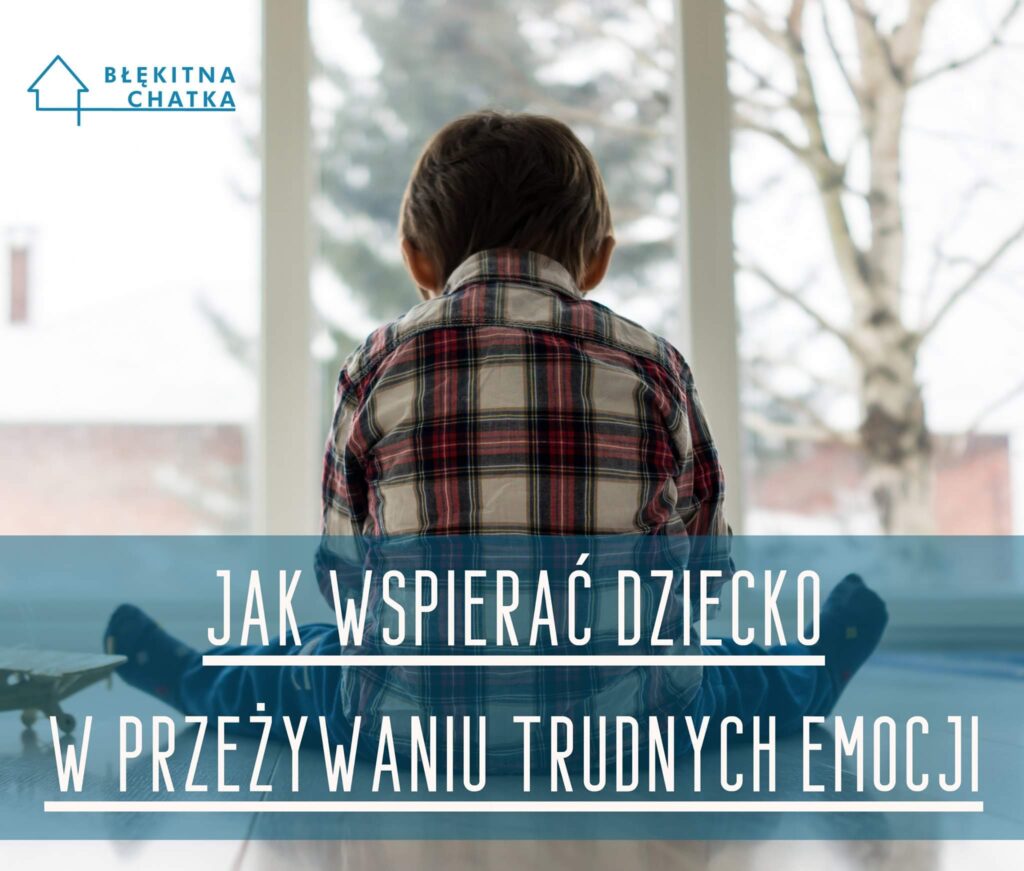 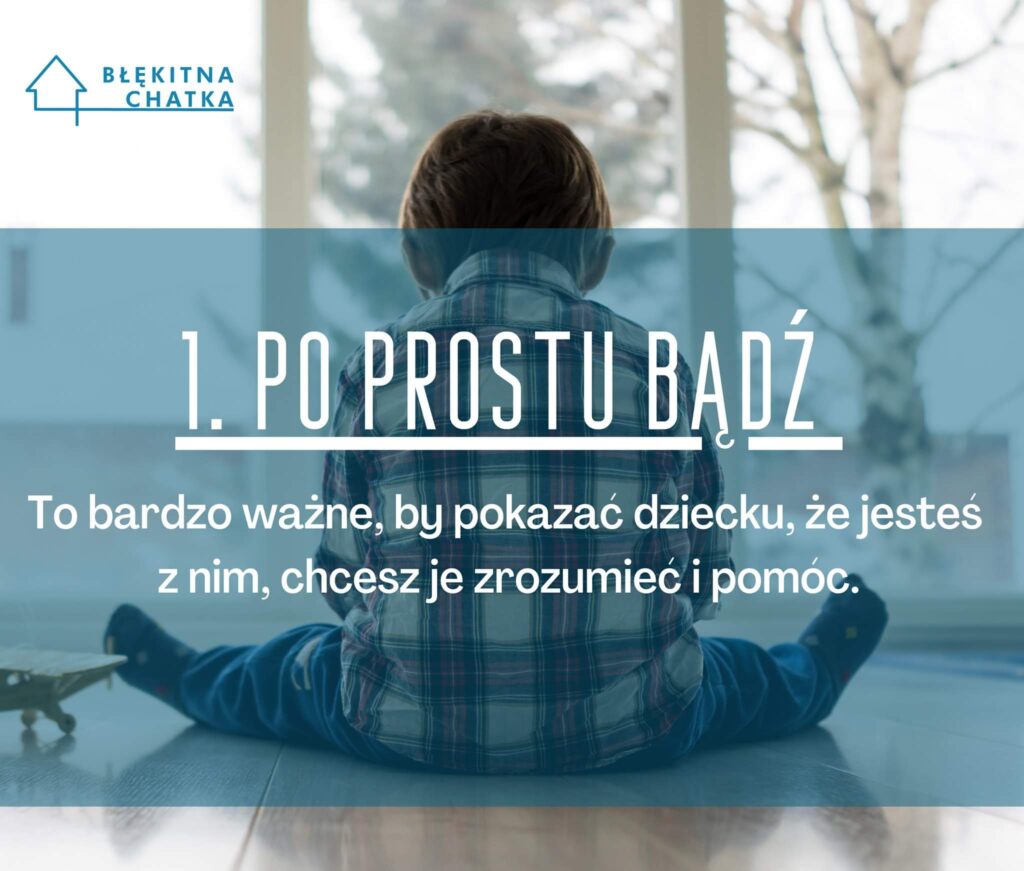 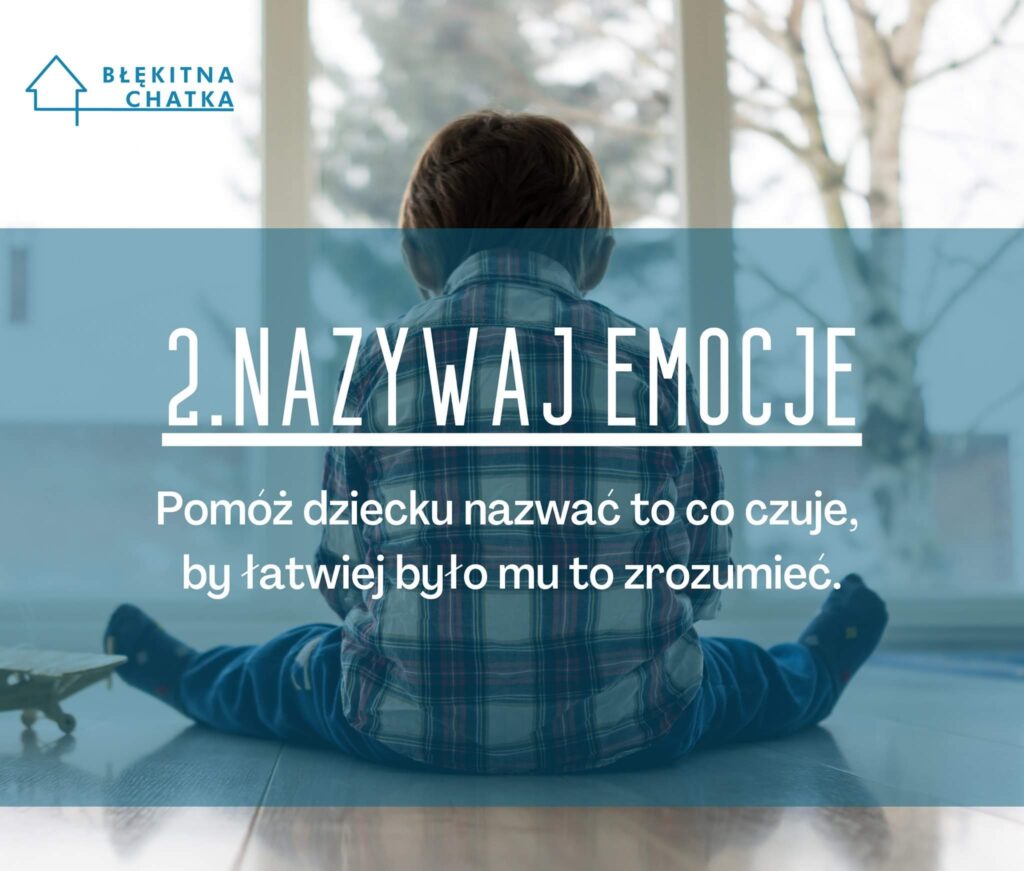 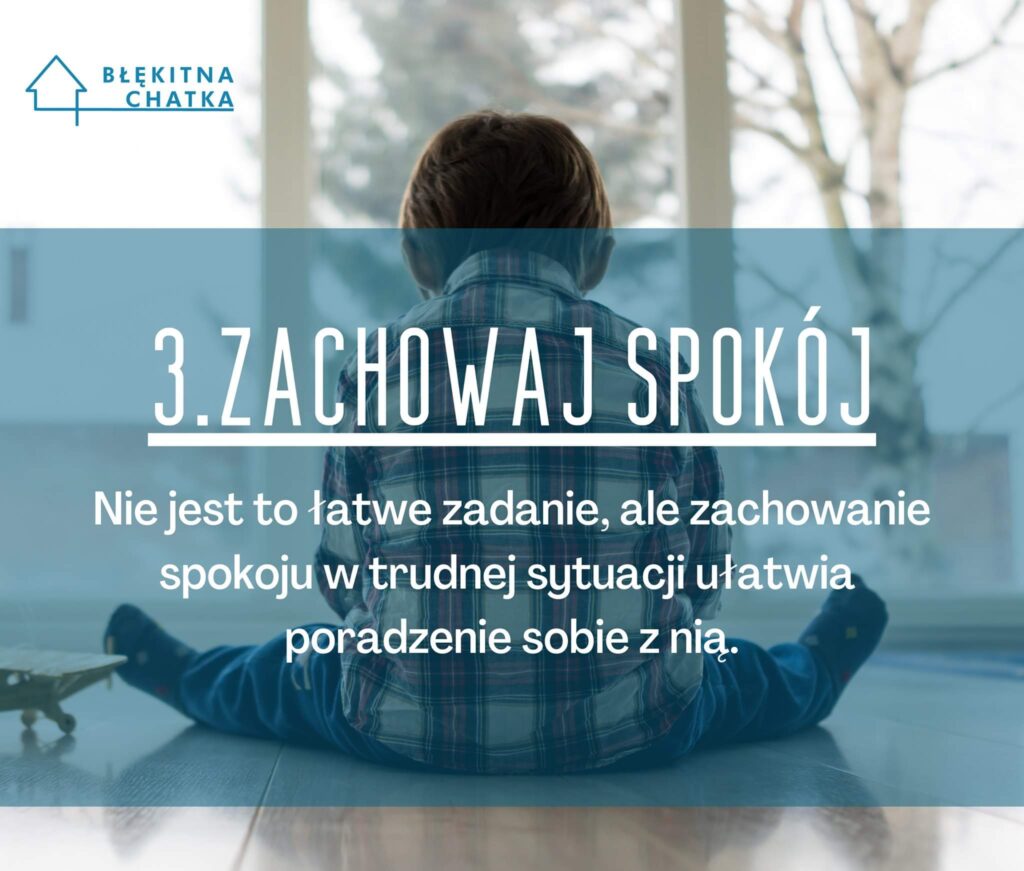 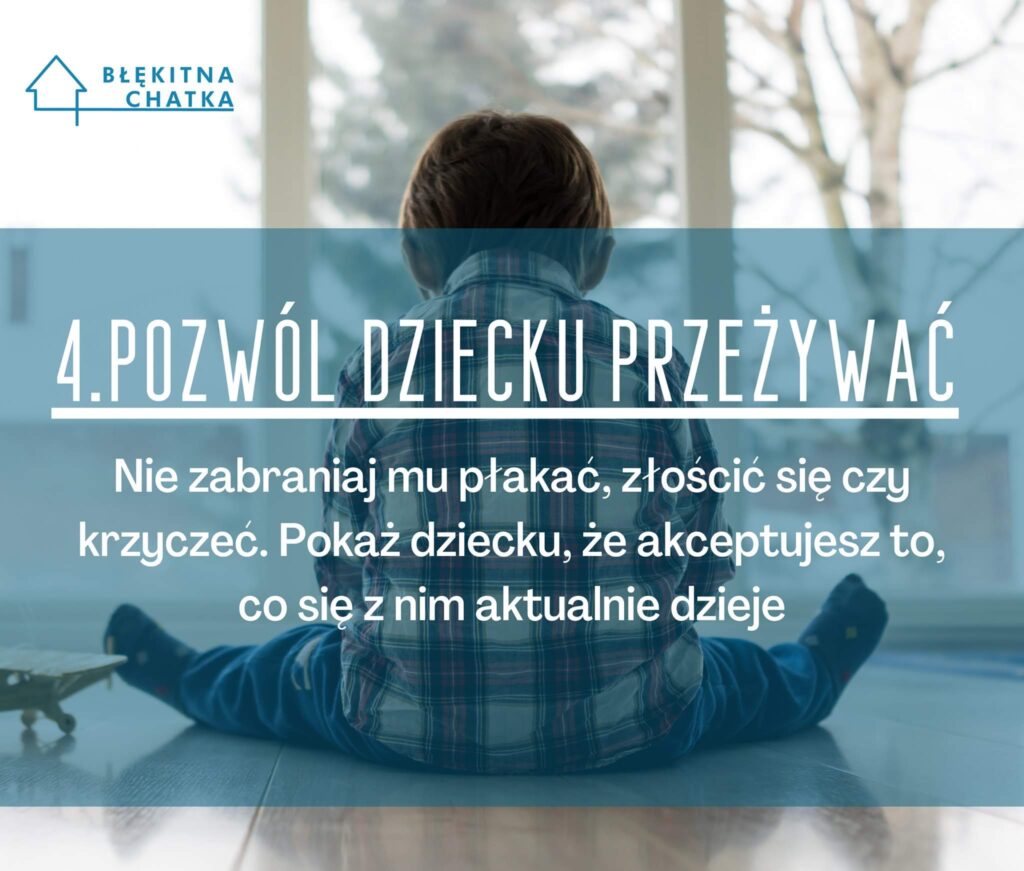 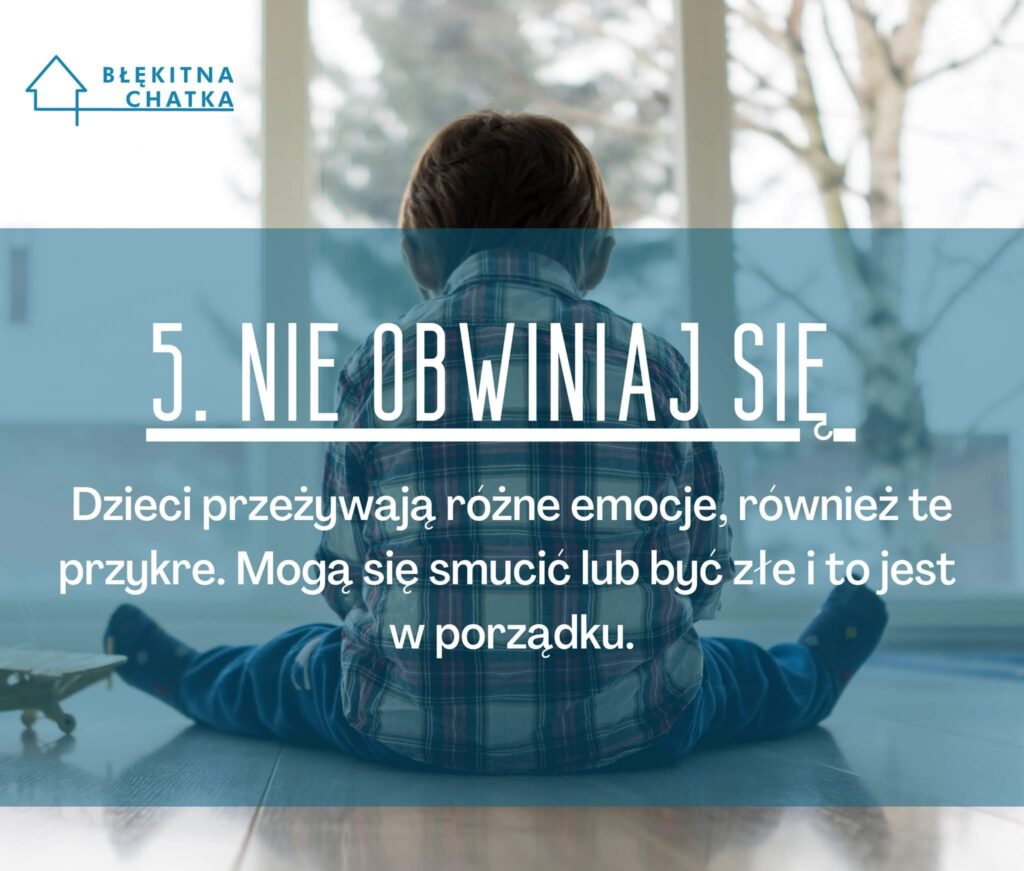 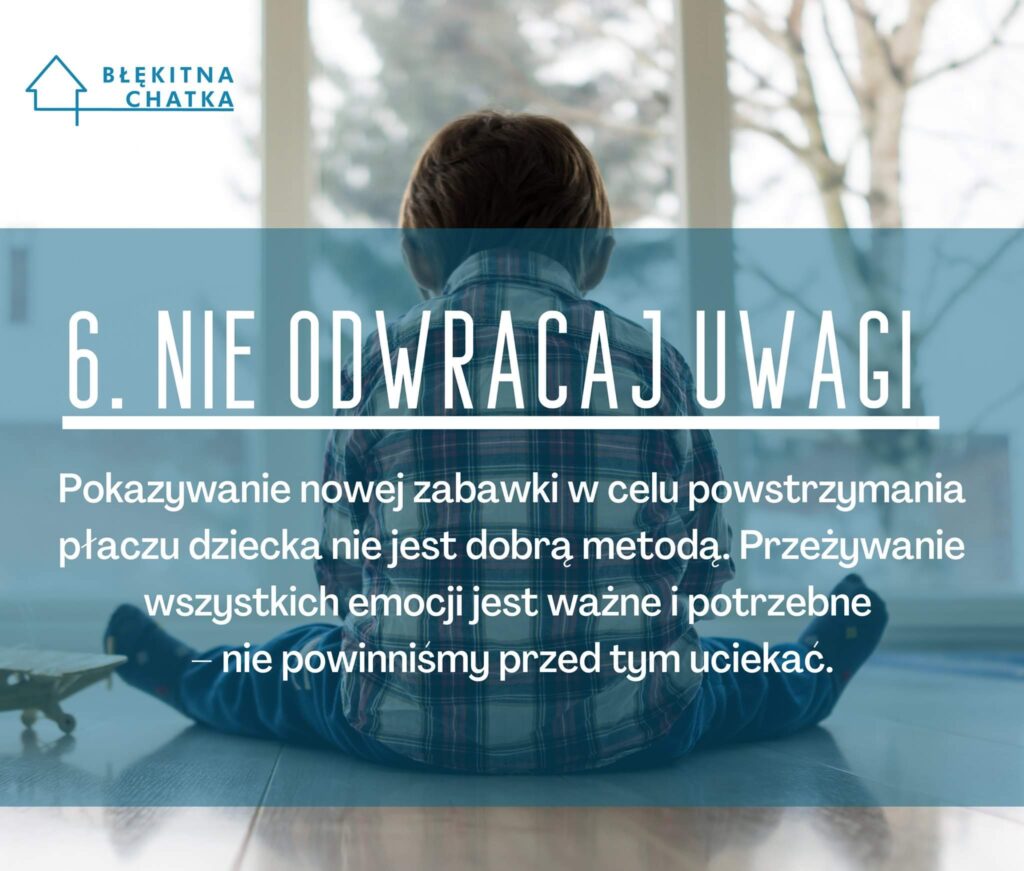 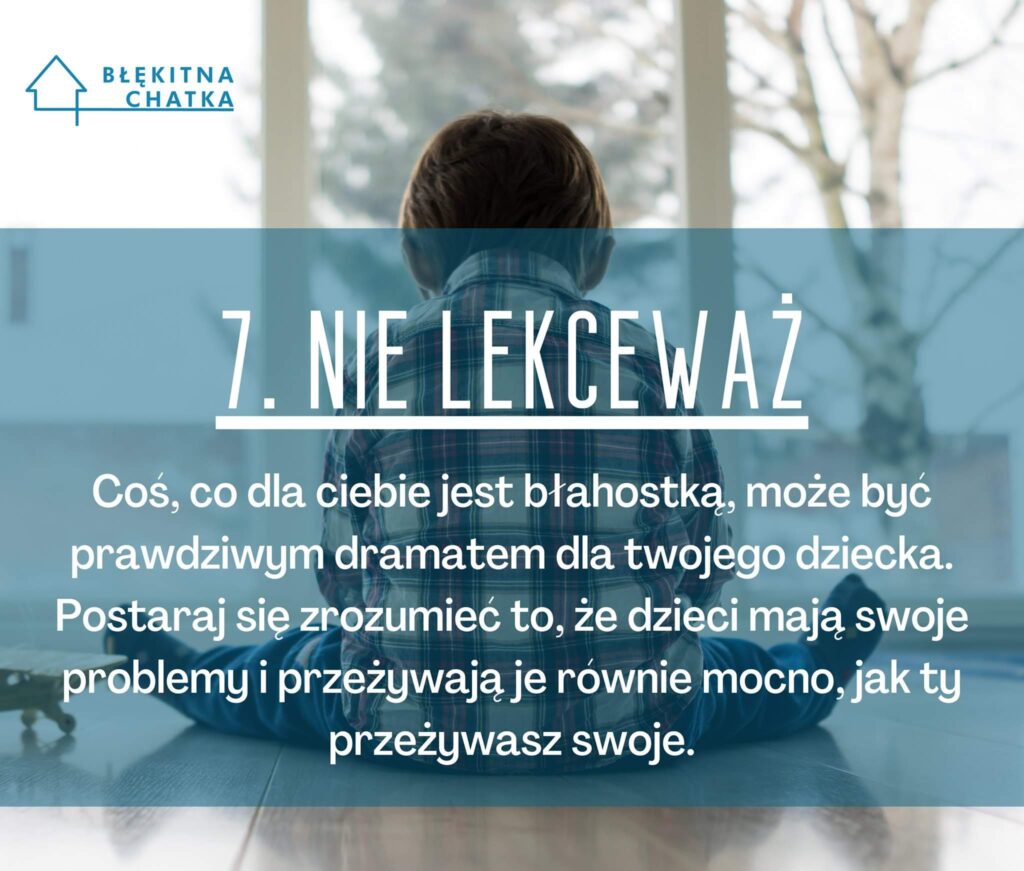 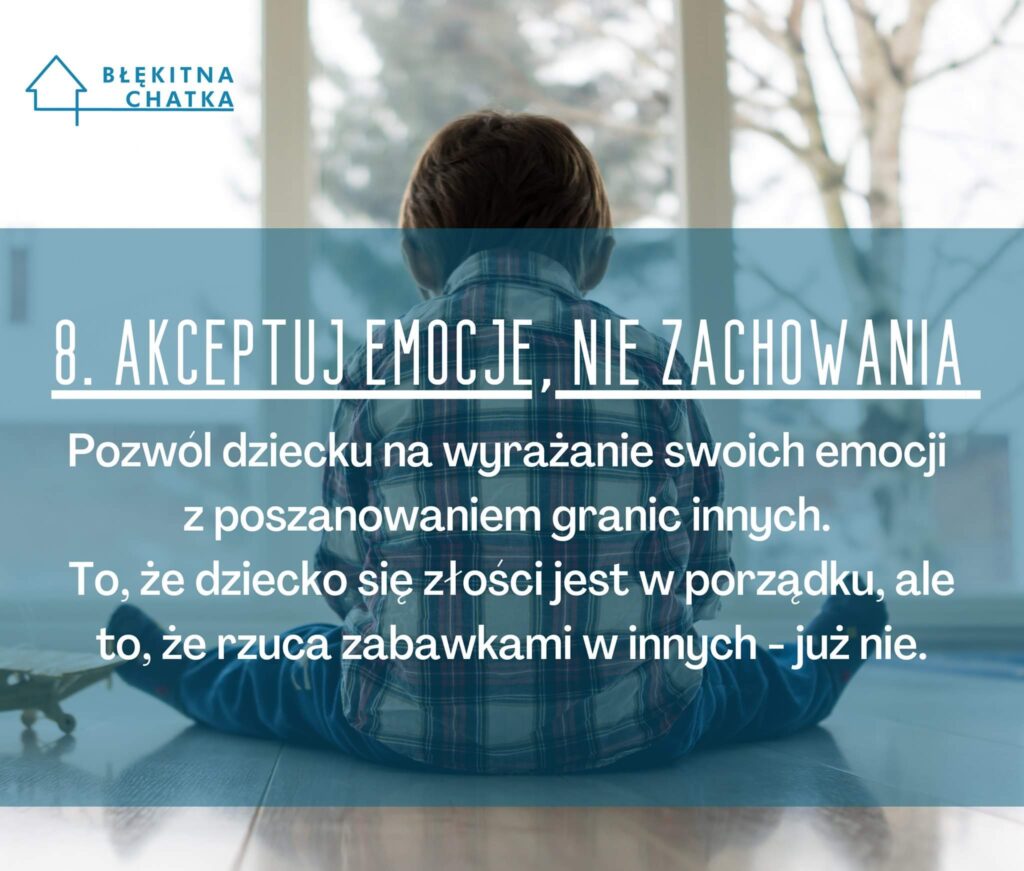 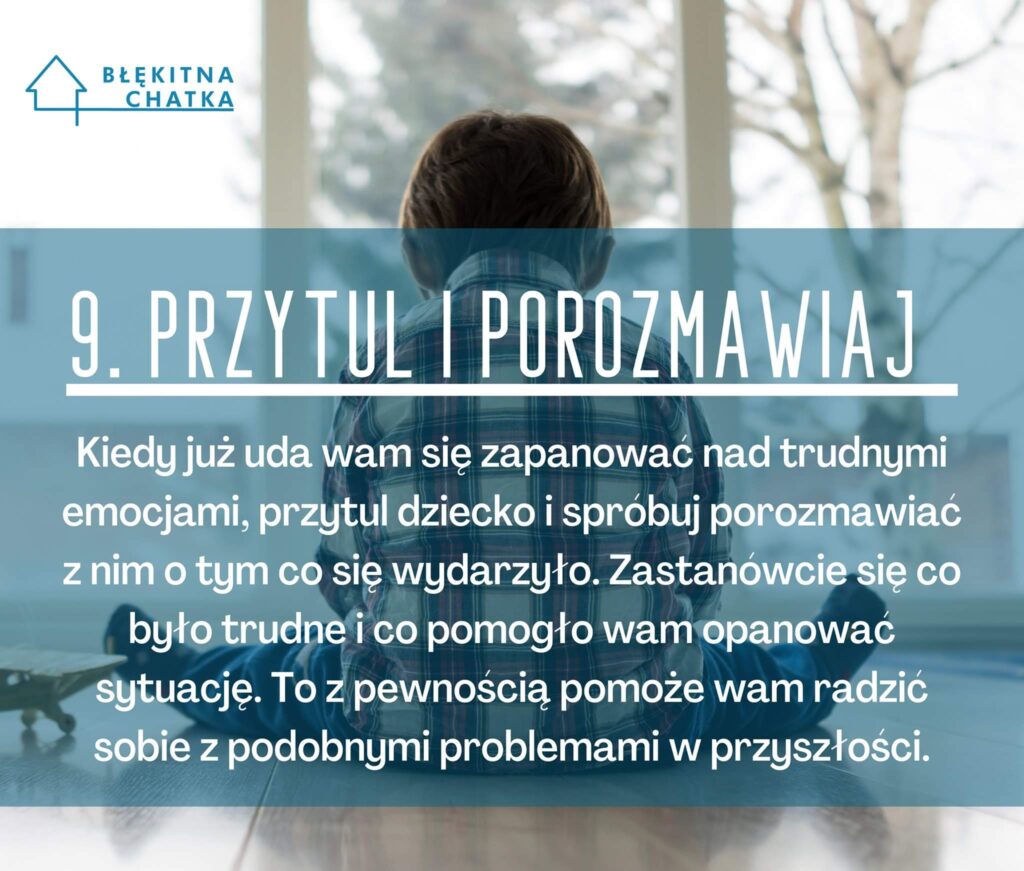 A oto kilka sposobów, jak zadbać                    o swoją kondycję psychiczną                                    i poprawić samopoczucie- swoje i swoich bliskich!
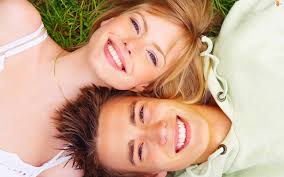 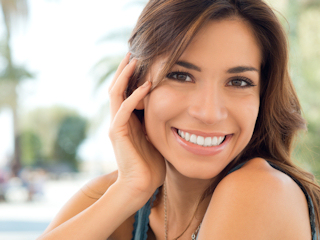 1. Jedz zdrowo - dbanie o prawidłowe odżywianie dostarcza organizmowi niezbędnych substancji odżywczych, które wpływają korzystnie na nasze codzienne funkcjonowanie.
2. Korzystaj ze światła słonecznego – reguluje ono nasz cykl dobowy i ma wpływ na aktywność organizmu człowieka. Przy braku światła naturalnego wzrasta poziom melatoniny w naszym organizmie, co może powodować senność, obniżenie koncentracji uwagi, a także przyczyni się do powstawania chorób takich jak stany depresyjne.
3. Śmiej się – przysłowie powtarzane od lat mówi „śmiech to zdrowie” i w nim ukryta jest prawda. Pozytywne nastawienie do rzeczywistości, do innych ludzi, dostrzeganie rzeczy dobrych powoduje, że mózg zaczyna radzić sobie lepiej nawet z trudnymi sytuacjami.
4. Ruszaj się - systematyczne uprawianie sportu w sposób znaczący wpływa na nasze zdrowie, chroni przed wieloma chorobami np.: przed otyłością. Aktywność fizyczna redukuje poziom stresu i sprawia, ze nasze samopoczucie jest znacznie lepsze, cieszymy się każdym dniem.
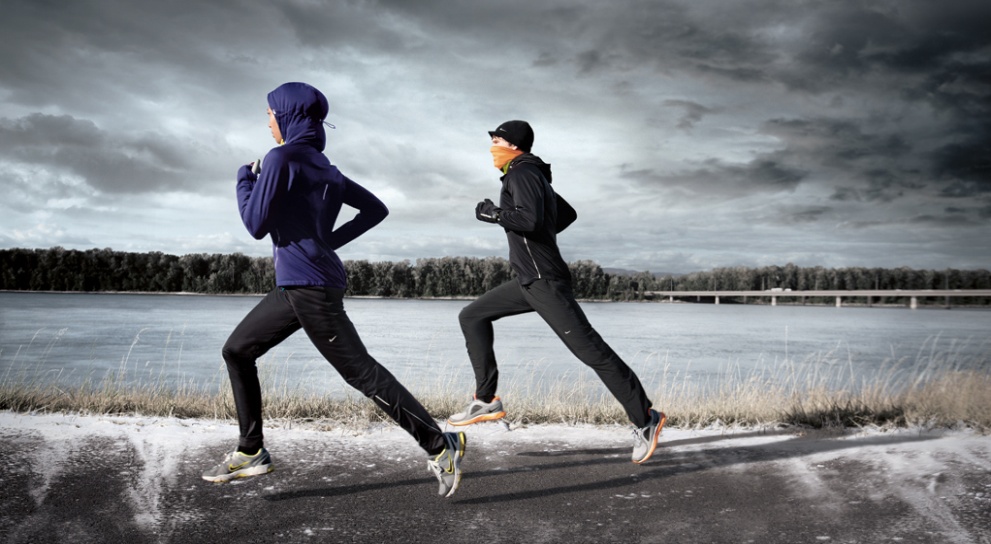 5. Odpoczywaj - nie należy zapominać, że po ciężkim dniu bądź tygodniu należy zadbać o wypoczynek organizmu. Każdy z nas ma swój poziom wytrwałości i zmęczenia, przekroczenie jego powoduje obciążenie organizmu i może wpływać na rozwój chorób, np. związanych z układem krążenia, układem nerwowym.
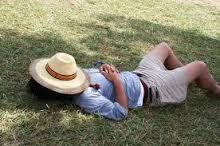 Pomagaj
Pomoc jakiej udzielimy drugiemu człowiekowi nieważne czy to w wymiarze materialnym czy też wsparcia duchowego może dla nas samych stanowić źródło szczęścia.
 Każda pomoc jest bezcenna, warto więc rozejrzeć się i zacząć pomaganie od jednej osoby, takiej która jest najbliżej nas.
Powiedz nie
Odmawiaj bez lęku i poczucia winy, jeśli jest to niezgodne z twoim systemem wartości czy potrzebami, pozostawaj w zgodzie ze sobą.
Rozwijaj swoje zainteresowania
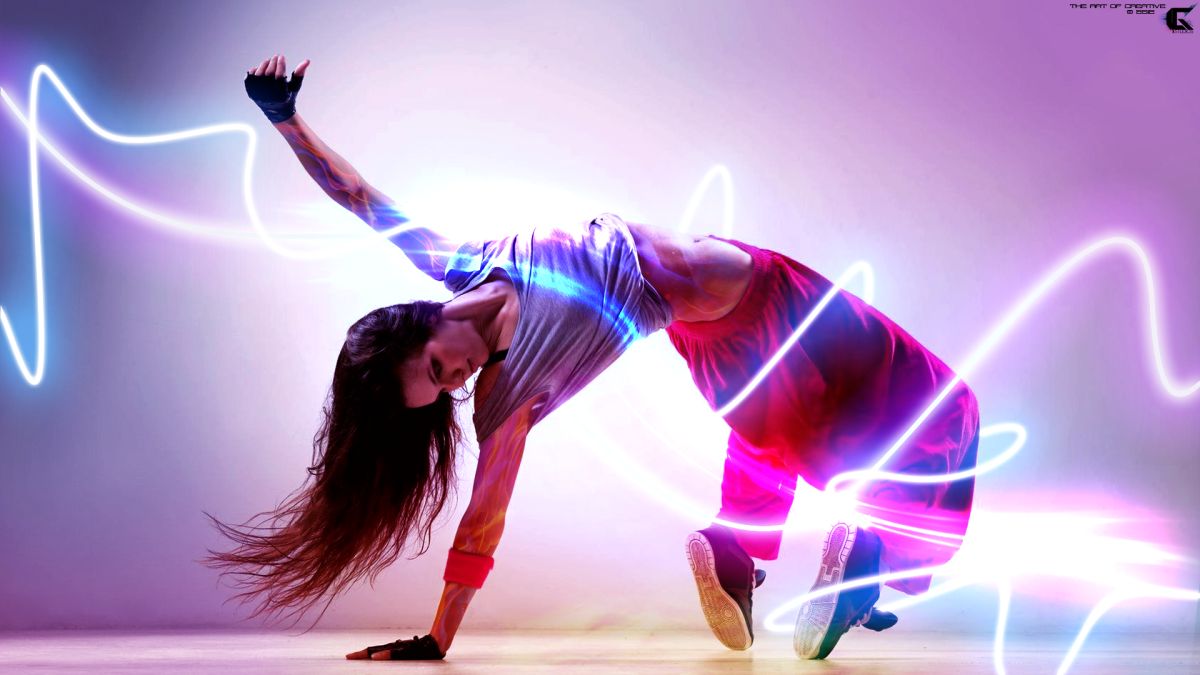 posiadanie własnego hobby, rozwijanie pasji pozwala oderwać się od rzeczywistości, poprawia nasze samopoczucie, a także rozwija nas samych i daje poczucie satysfakcji.
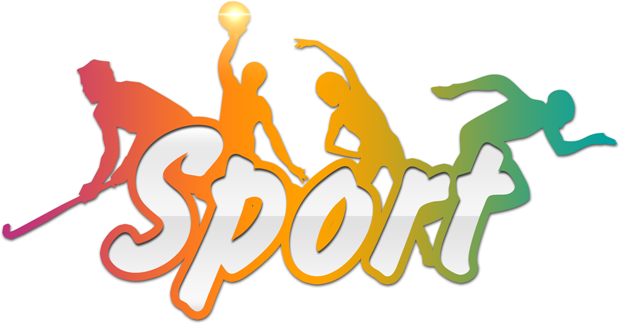 Sprawiaj sobie przyjemności
Stawianie wysoko na liście priorytetów tego, co jest dla nas dobre, pomoże nam bez wątpienia być bardziej pogodnymi, energicznymi, zadowolonymi ze swojego życia i pełnymi wiary we własne siły.
Dbaj o relacje z innymi ludźmi
Utrzymywanie pozytywnych relacji z drugim człowiekiem jest jednym z ważniejszych warunków dla rozwoju zdrowia psychicznego. Posiadanie przyjaciół, osób życzliwych gwarantuje wsparcie, tak często nam potrzebne w trudnych dla nas sytuacjach.
Pamiętajmy, że człowiek optymistycznie nastawiony do życia jest bardziej szczęśliwy.
Optymista cieszy się życiem, dostrzega zalety, a nie wady. Przez to, że nie narzeka, jest częściej uśmiechnięty, przyciąga do siebie innych ludzi, jest też bardziej lubiany.
Źródła:http://myslepozytywnie.pl/publikacje/prezentacje/Prezentacja%207%20Jak%20wspier ac%20zdrowie%20psychiczne%20naszych%20dzieci%20(rodzice).pdfhttp://www.czytelniamedyczna.pl/4302,zdrowie-psychiczne-dzieci-i-mlodziezy-wpolsce-stan-rozwoju-opieki-psychiatrycz.htmlCzasopismo „Głos pedagogiczny” październik 2019 (111), „Budujmy komunikację z dzieckiem”, Issn 1988-6760Opracowała: J. Chmielewska-pedagog szkolny
Dziękujemy za uwagę!